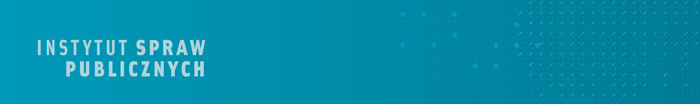 Polish employees in the UK - trade unions perspective
Dominik Owczarek, Dominika Potkańska
Institute of Public Affairs, Warsaw

Seminar 
‘Solidarity in action. Employment rights and participation of Poles 
in social dialogue and trade unions in the UK’

Embassy of the Republic of Poland in London
26. November 2015
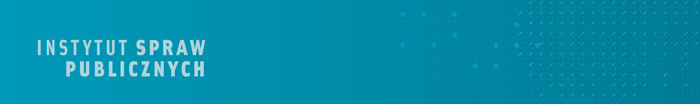 Methodology
Desk research - Labour Research Department
on involvement of Poles in trade unions and on violation of employment rights

Qualitative study – 50 interviews
	Trade unions representatives
	Polish workers in trade unions
	Polish workers outside trade unions 

August – November 2015
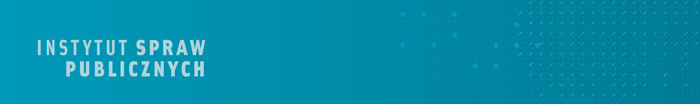 Three waves of Polish migration to the UK
1st wave: post-WWII migration 1941-1951
Number: 160 000

2nd wave: political (&economic) migration ‘Solidarity migration’ 1952-1989
Number: 74 000 Poles in the UK (UK Census, 2001)

3rd wave: economic migration 2004-till now
Migrants: 685 000 in 2014 (National Statistical Office, 2015)
Total number: 853 000 (Population by Country of Birth and Nationality Report, 2015) 
London: 160 000

Employed: 566 400 (circa 65% of all Poles)
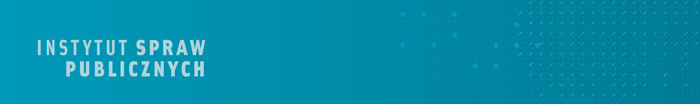 Polish migrants in Europe
Polish migrants 2014
Total: 			2,320 mln
Europe: 			2,013 mln

UK: 			685 000 
Germany	 		614 000
Ireland			113 000
the Netherlands 		109 000
Italy			96 000
Norway			79 000
France			63 000
Belgium 			49 000
Sweden			43 000
Austria			34 000
Spain			32 000
UK – first destination
and 
Polish minority – the largest in the UK
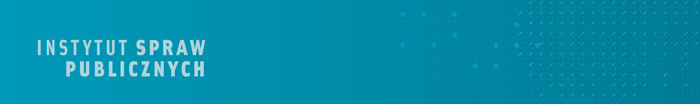 Unionisation and public participation of Poles
Trade unions density in the UK:	25,0% (LFS, 2014)
		polish nationality: 	8,2% (LFS, 2014)
Trade unions density in Poland:	11% (CBOS, 2015)

Public participation – 10-15% (Social diagnosis, CBOS, European Social Survey)
Turnour in Elections – 20%-55% (State Election Commission)
Generalized social trust – fifth lowest level in the EU (European Social Survey)

Lower level of participation in TU and public sphere
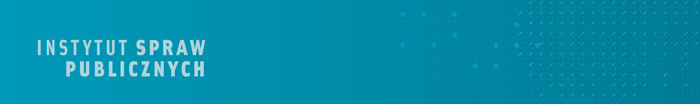 Trade unions policy toward migrant workers
Principle of labour protection and labour organization regardless nationality
	No registry of TU members with foreign background
	SIPTU (Irish trade union) - representative post for migrant workers 	(registration 	of migrant workers numbers, more buerocratic approach) 
 However, migrant workers recognized as a potential and significant group on the labour market
	Migrants are not percieved as those stealing jobs from UK nationals
	Migrants – part of the labour market – equal rights
 Integration of migrants on labour marked and in unions’ structures
 No ethnic preferences – no ethnic trade unions
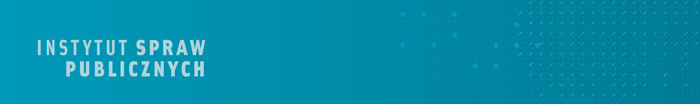 Trade unions policy toward migrant workers
Organizing migrants is a response to unions’ membership decline
		revitalisation and diversification of unions
TU don’t registrer nationality, but are aware of nationality/migration issues and recognize sectors where migrant workers occur
TU are aware of possible negative attitudes among migrant workers from NMS towards TU 
	attitudes toward TU in their country of origin, low trust, unregistered employment
	contrary to Latin Americans approach: „where's the union to join?”
TU engage Polish organizers in order to reach Polish workers – significant number of activists (Adam Rogalewski, Piotr Plonka, Bogdan…)
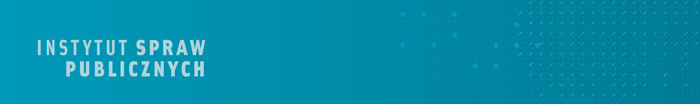 TUC cooperation with NMS trade unions
Website: Working in the UK - https://www.tuc.org.uk/workingintheUK 
		available in 13 languages
		partnership with LIGA (Hungary) and Cartel ALFA (Romania)
		financed by the European Commission
		paper version available

Poland
Cooperation with OPZZ and Solidarność – union organizer employed in south-west region (Bristol, Portsmouth) – agriculture
TUC representative visited job fairs in Poland to inform on employment rights
Visiting delegations to OPZZ and Solidarność
Paneuropean project on migrant workers’ rights 
		 financed by the European Commission
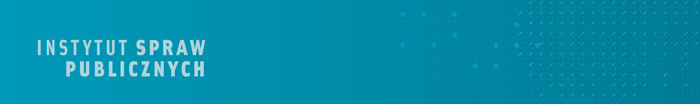 Trade unions recruitment & organizing programmes
TUC – Organizing Academy since 1998
		for union organizer to improve their skills
TUC – Union Learn – educational programs – English classes for workers



Union Modernisation Fund (2005-2010) 
		state funding - Labour Party (Tony Blair)
		7 mln GBP in total (3 rounds)

Curent stratedy: “let's consolidate where we're strong rather than go into new areas”
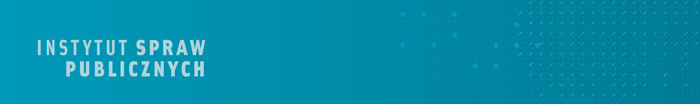 Trade unions recruitment & organizing programmes
GMB in Southampton (2006-2012) – a bureau dedicated (temporarily) to migrants (mostly Polish + NMS) 
		English classes and computer training (Union Learn), information on 	employemnt rights
GMB workshops for migrant workers in the UK (supported by Union Modernisation Fund)
		Workshop for Polish workers: English classes, information on benefits 	entitlements
		Piotr Plonka – organizer in Yorkshire
GMB in Wakefield M35 Migrant Workers Branch – restart
	plans: website update, facebook profile, leaflets and guidebook on labour rights
	programme ‚Face to face with employee’ addressed to Polish workers
	www.m35-gmb.org.uk 
UNITE (TGWU) – Migrant Worker Support Unit
		 translation, advice on employment rights
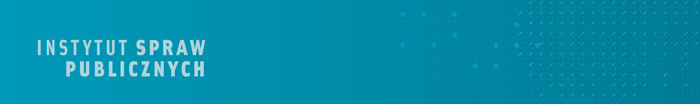 Trade unions recruitment & organizing programmes
UNISON – Migrant Worker Participation Project (two year project, UMF)
“Pathways into UNISON” course (160 migrant workers)
new activists (70 reps) - informal types of activism

UCATT – Vulnerable Workers Unit (two year project, UMF)
		assistance to construction workers facing exploitation or forced to work in 		dangerous circumstances, 21,200 beneficiaries

‘Community’ trade union and Association of Chief Executives of Voluntary Organisations (South Yorkshire and the East Midlands)
		 advice to 300 redundant workers, employment rights leaflets, public events
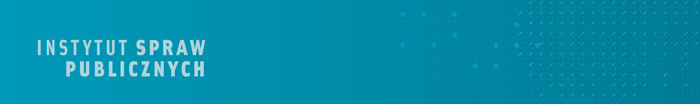 Trade unions recruitment & organizing programmes
New forms of organizing

Guidebooks: Prawo w pracy - twoje uprawnienia  (Labour Research Department)
		           Health and Safety of Migrant Workers (TUC)
		           on-line & 13 languages: Working in the UK (TUC)
Persuasive approach (Organizing Academy, TUC)
Advise and education that leads to union membership
Union activists from migrant communities (homeland trade unionists)
Employment and civic activation
Community organizing / community unionism
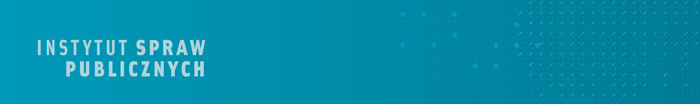 Issues for discussion
Financing sources (continuation of UMF, external sources) 
Polish leaders
Cooperation with Polish trade unions
Combination of labour organization and civic organization (community organizing)
Access to the most precarious segment of employment
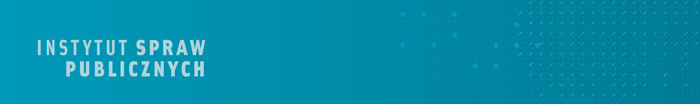 Thank you

dominik.owczarek@isp.org.pl
dominika.potkanska@isp.org.pl
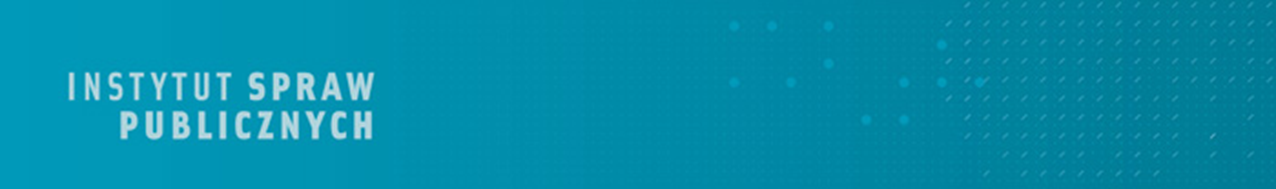 The project “Solidarity in action. Employment rights, participation in social dialogue and membership in trade unions among Polish employees in the UK” is co-financed by the Polish Ministry of Foreign Affairs within the „ Cooperation with Polish Diaspora and Poles abroad in 2015. ".
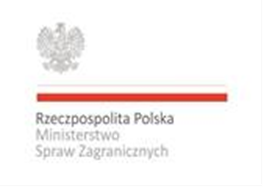